LỚP: LÁ 2 NĂM HỌC: 2024-2025
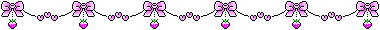 CHÀO MỪNG CÁC CÔ ĐẾN THĂM 
LÁ 1
-   Chủ đề:             THẾ GIỚI ĐỘNG VẬT
Chủ Đề nhánh: ĐỘNG VẬT SỐNG TRONG RỪNG
Đề tài:     Chú voi con ở bản đôn 
-  Giáo viên:         Lê Thị Nhã Uyên
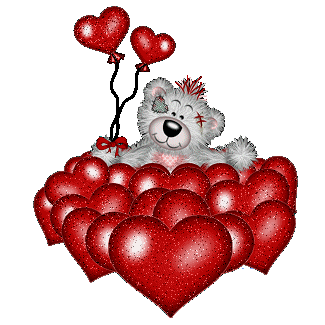 19/03/2025
Đề tài: Chú voi con ở bản đôn
1
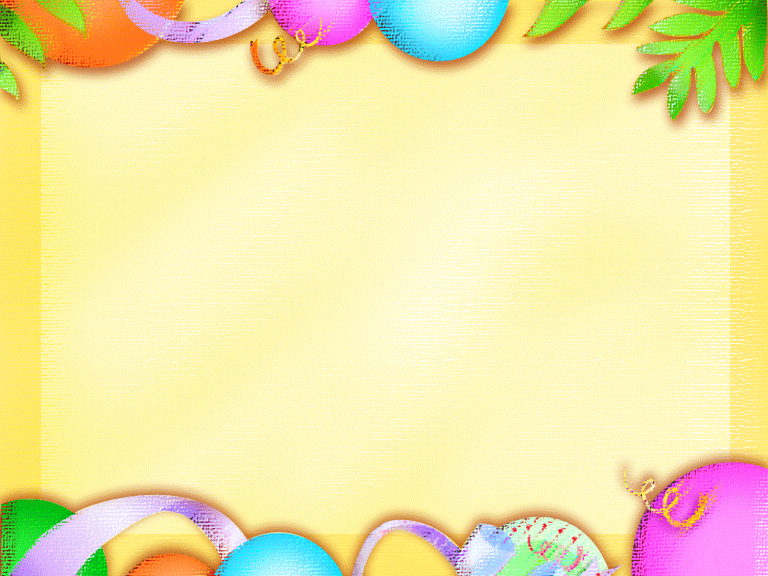 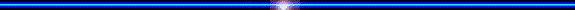 Hoạt động 1: Ổn định
Chương trình: Tiếng hát rừng xanh
Phần 1: Vũ điệu rừng xanh
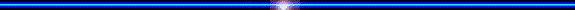 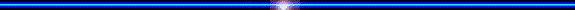 Phần 2: Giai điệu thưởng thức
Phần 3: Sắc màu âm nhạc
Hoạt động 2: Vận động theo nhạc chú voi con ở bản đôn
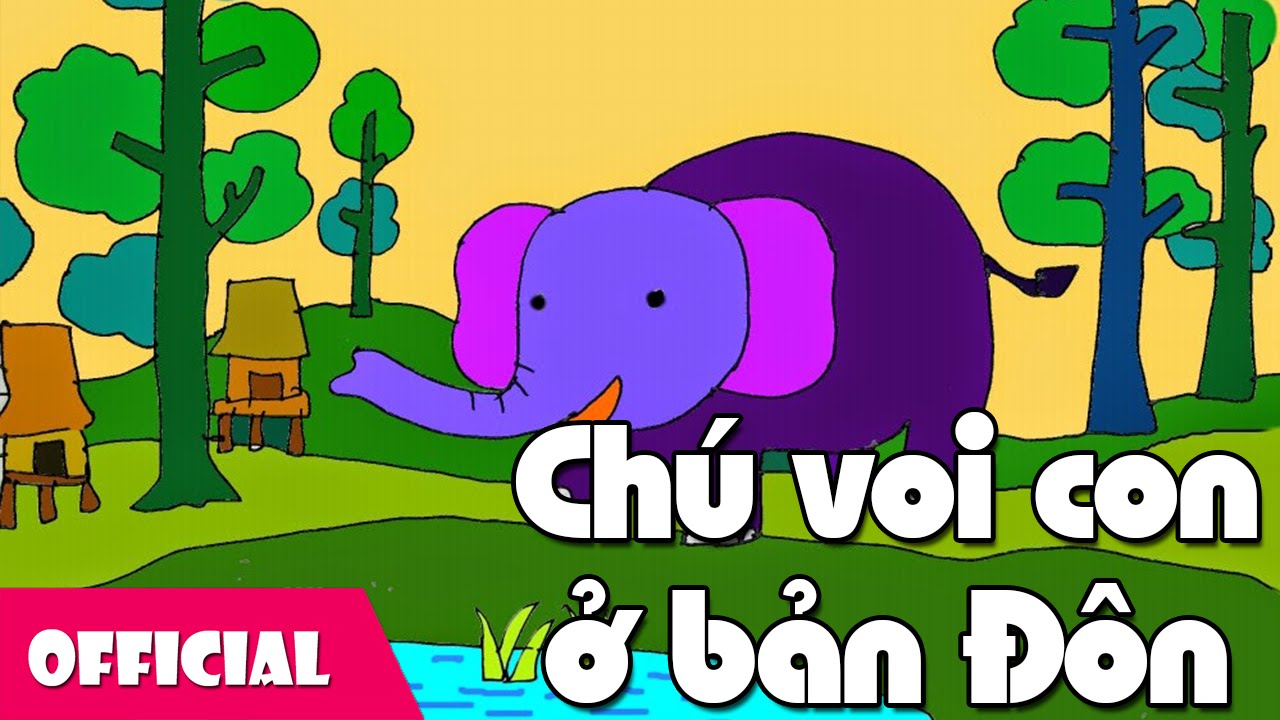 3
Nghe hát: Tháng 3 Tây Nguyên
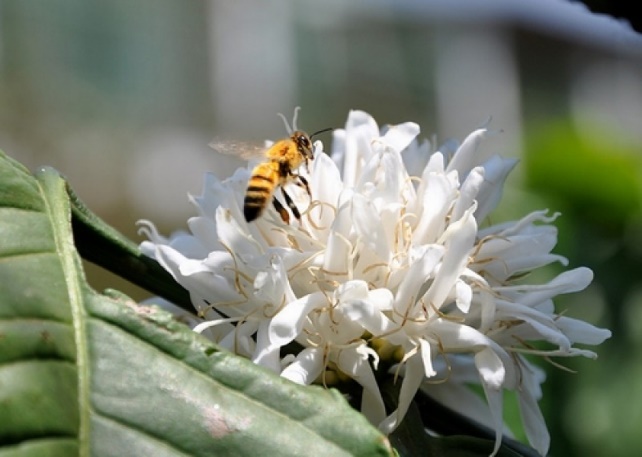 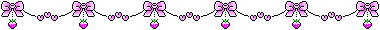 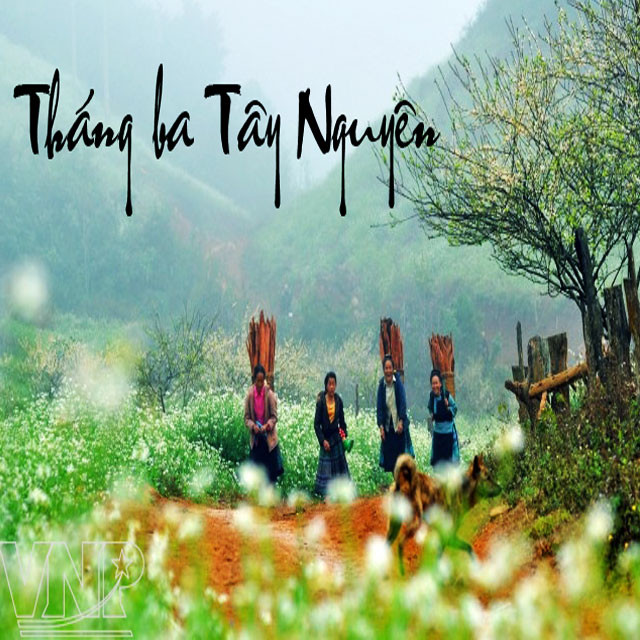 4
Hoạt động 3: Sắc màu âm nhạc
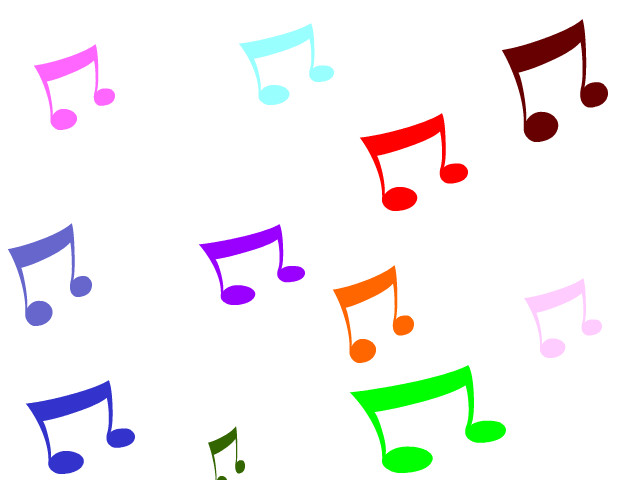 5
Trò chơi: Âm thanh diệu kì
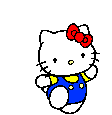 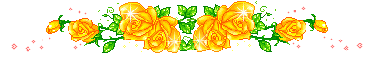 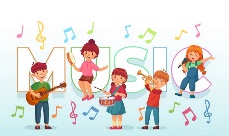 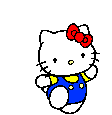 6
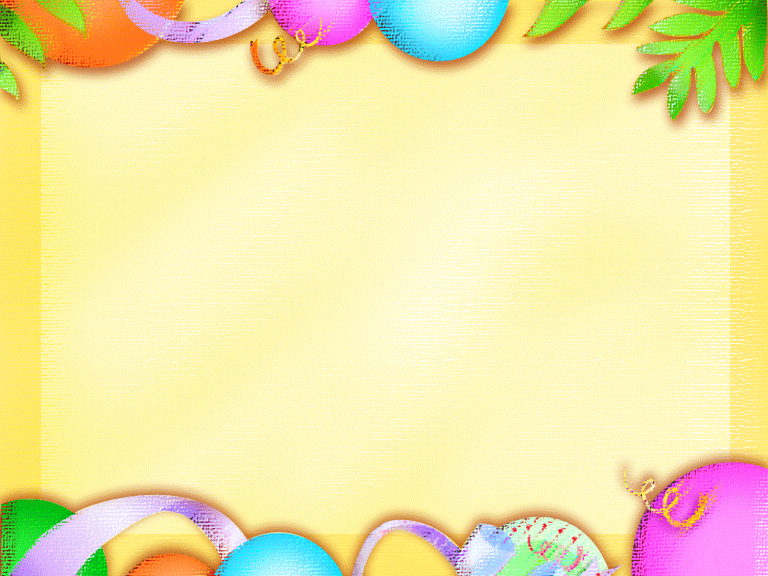 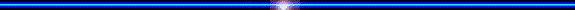 Trò chơi: Nhảy theo điệu nhạc
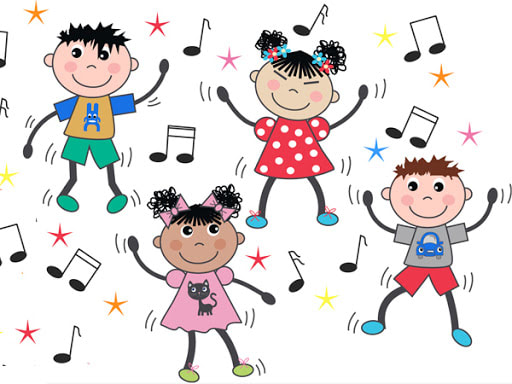 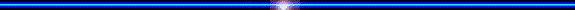 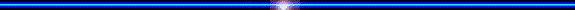 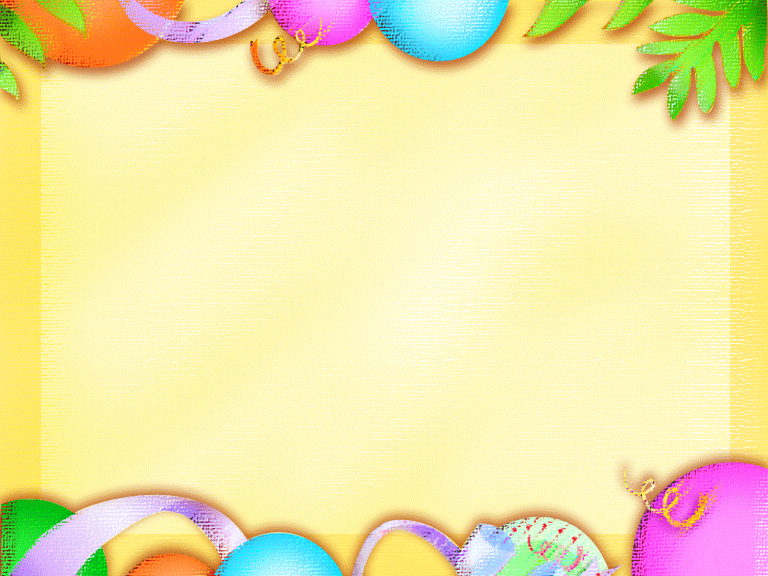 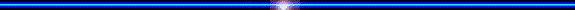 Cảm ơn và hẹn gặp lại cô và các bạn
Chương trình “Tiếng hát rừng xanh” đến đây cũng cũng đã kết thúc
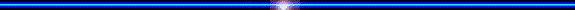 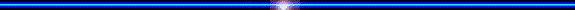